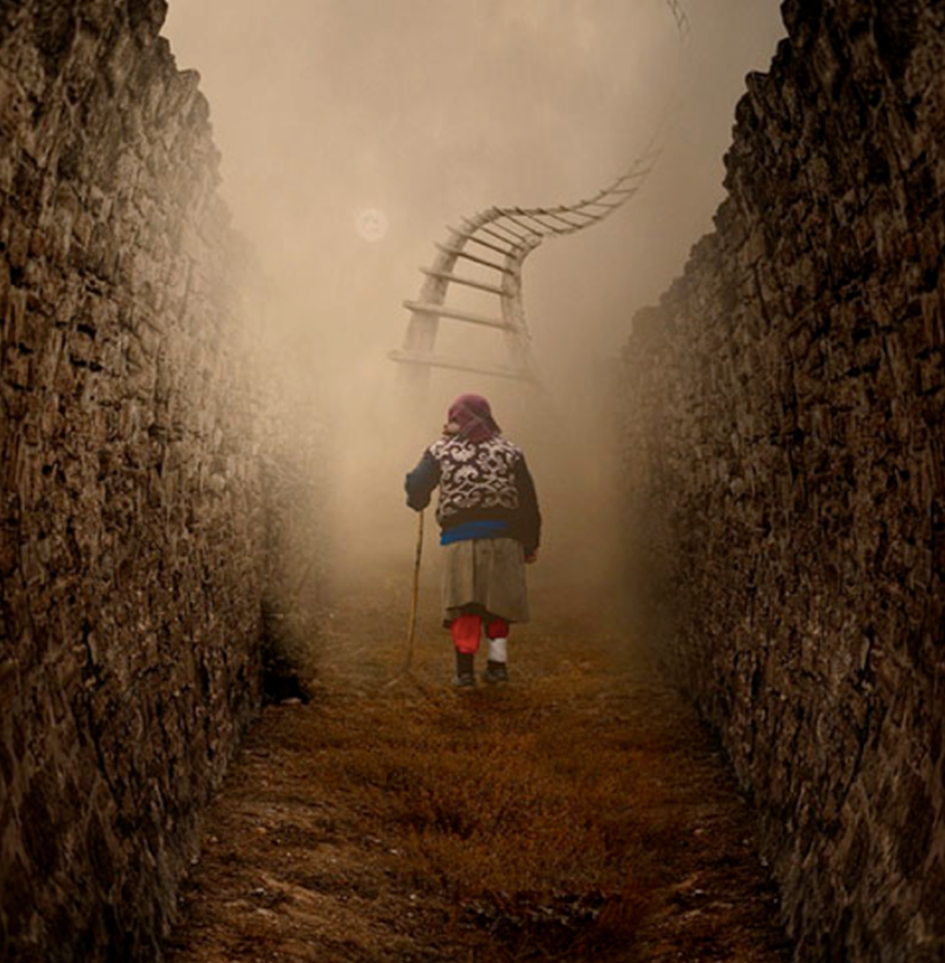 English – week beginning 20th April 2020

Your English lessons from Monday to Thursday this week will be based around this picture with the title ‘Sky Path’.
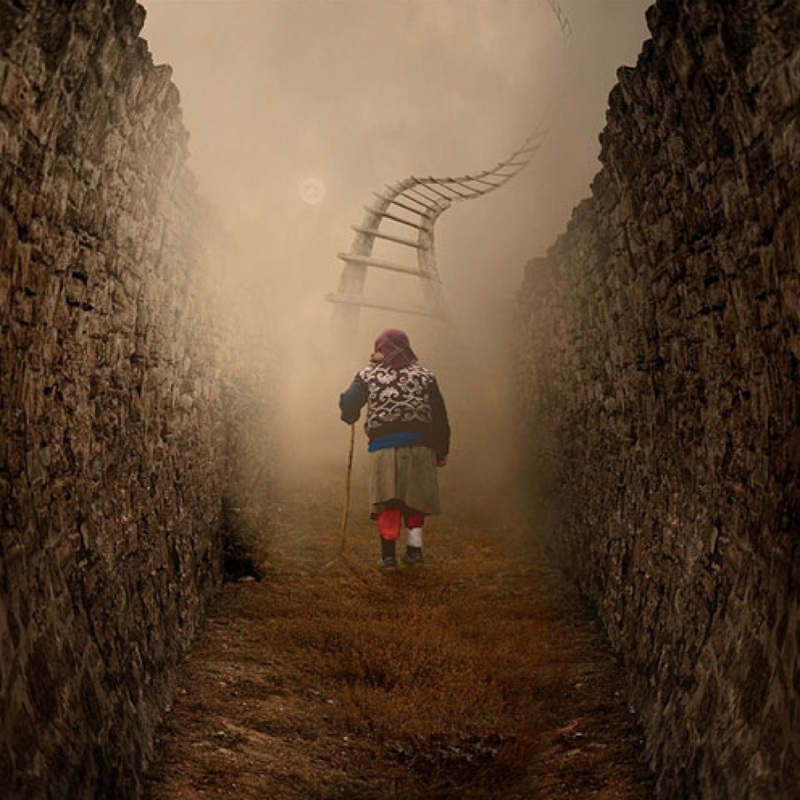 UKS2English
Monday 20th April 2020
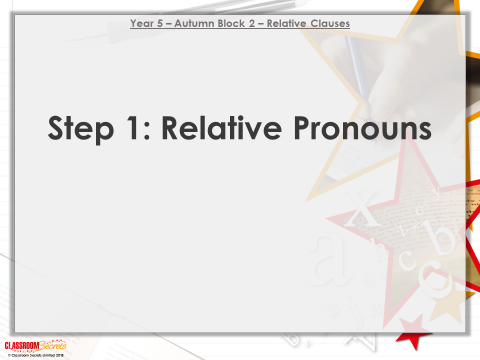 The definition of a relative pronoun is: A relative pronoun is a word which is used to refer back to nouns which have already been mentioned in the sentence. ... Relative pronouns can describe people, things (including animals), places and abstract ideas. They can also be used to join two parts of a complex sentence, using relative clauses.
There are only a few relative pronouns in the English language. The most common are which, that, whose, whoever, whomever, who, and whom.
Identify the relative pronoun in this sentence. Which noun is it referring back to?
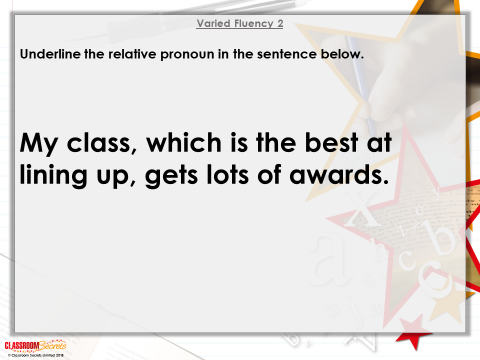 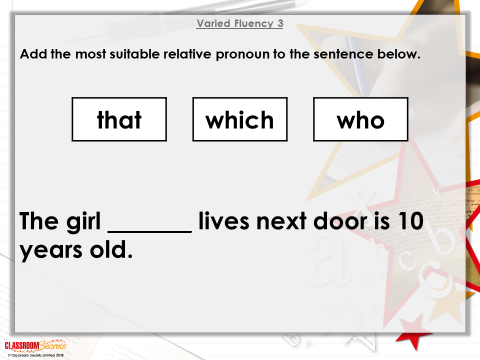 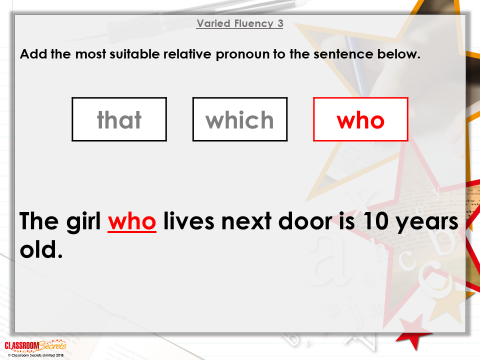 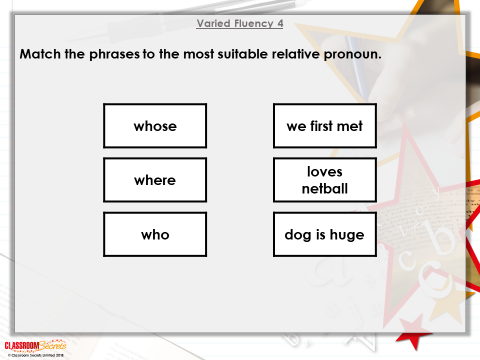 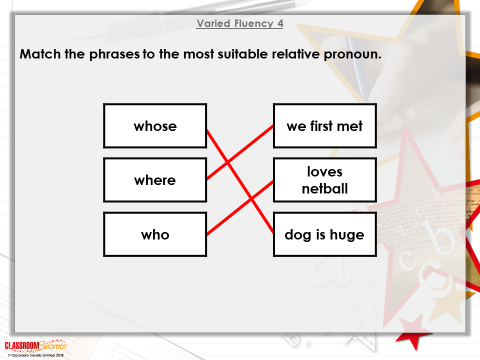 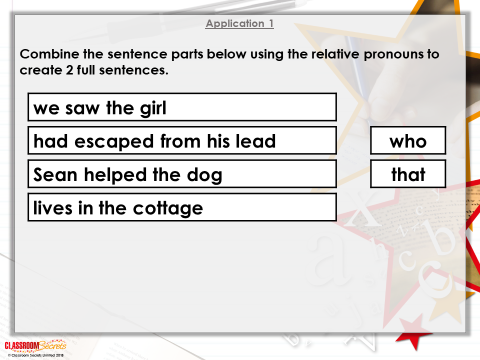 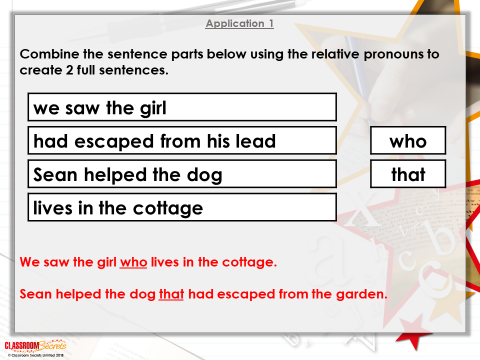 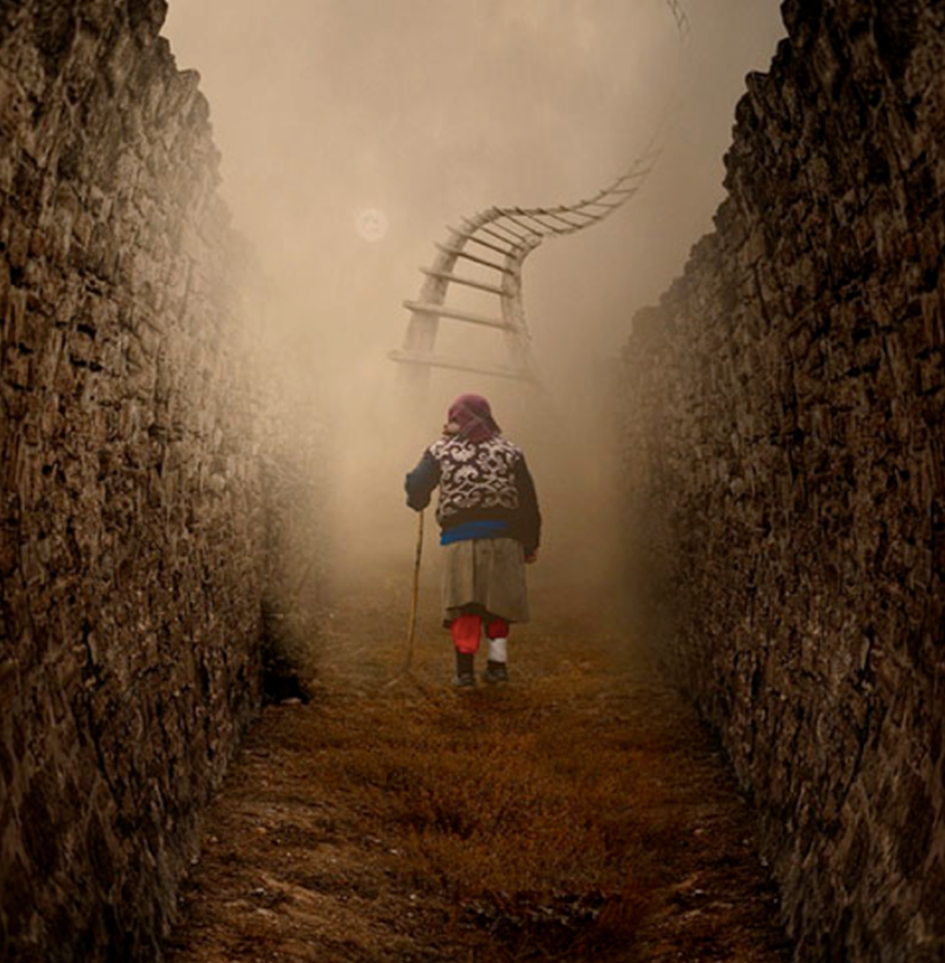 Using the picture as a stimulus, write at least 5 sentences which include relative pronouns. The most common ones are: which, that, whose, whoever, whomever, who, and whom.You may want to think about who the lady might be; what or who may be at the top of the ladder; what the lady may be thinking or feeling.